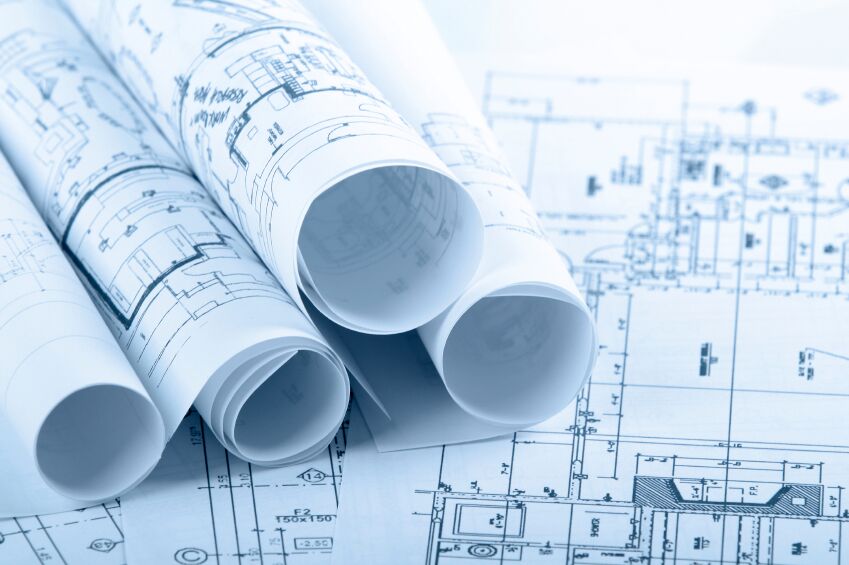 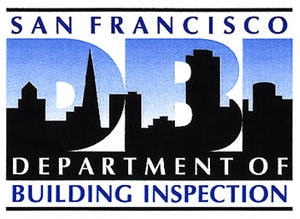 SF Solar PV Program
James Zhan, Specialty Review Manager, Department of Building Inspection
February 28, 2024
2022 California Energy Standards - Expanded Solar Requirement
PV (installation, no longer “ready”)requirement = lesser of
Minimum based on building size and use
or
Minimum based on useful roof area (Solar Access Roof Area, “SARA”)

Applies to new multifamily and to most new commercial buildings
Contractors Eligible For Pulling Solar Permits
Only licensed contractors with the following license types may apply for a solar PV permit:
A - General Engineering
C-10 - Electrical
C-46 – Solar, without any Battery Energy System (BESS)
B - General Building, for new construction or substantial remodel of a building.
Type of Solar Permits
Electrical (trade) Permits 
The following solar PV system can be permitted by Electrical Permits:
4 KWdc and under – instantaneous online electrical permits;
Single or two family home installation with more than 4 KWdc and meets SolarAPP+ specifications – SolarAPP+ online permits
All other solar PV installations are required to be reviewed by Electrical, Structural and Fire plan checkers by providing online submittal of PV plans.
Limited Building Permits
If a structural upgrade is needed to support the installation of a solar PV system, a building permit is required, in addition to an electrical permit. Out of the 1138 solar permits filed in 2023, only less than 8% needs structural upgrade.
[Speaker Notes: q]
Solar PV Inspections
Online electrical permit holders for PV systems 4 KWdc and under can schedule electrical inspections online;
Electrical permit holders using SolarAPP+ and PV Plans programs are required to get their PV system inspected by SFFD prior to DBI electrical inspections;
Building permit holders are required to get their PV system inspected by SFFD and DBI Electrical Inspection Division before a final inspection can be scheduled.
[Speaker Notes: q]
California’s Solar Rights Act & Solar Easements
The act limits CC&R’s and local government’s restriction on solar PV installations (California Civil Code Sections 714 & 714.1).
The act establishes the legal right to a solar easement, which protects access to sunlight across adjacent properties. It also describes the minimum requirements needed to create a solar easement (California Civil Code Sections 801 & 801.5).
Obtaining a solar easement can be difficult and costly.
[Speaker Notes: q]
California’s Solar Rights Act & Solar Easements (continue)
Relevant Case: Zipperer v. County of Santa Clara (2004)
In the unpublished portion of its opinion, the court held that all solar easements must be written to be enforceable. At a minimum, it shall include all of the following:

Description of the dimensions of the easement expressed in measurable terms;
Restrictions that would impair or obstruct the passage of sunlight through the easement; and 
The term or conditions, if any, under which the easement may be revised or terminated.
[Speaker Notes: q]
Questions?
James Zhan, Specialty Review Manager, 
james.zhan@sfgov.org

Jason Cheng, Electrical Review Supervisor, J
Jason.cheng@sfgov.org

Ken Burke, Chief Electrical Inspector
Kenneth.burke@sfgov.org
[Speaker Notes: q]
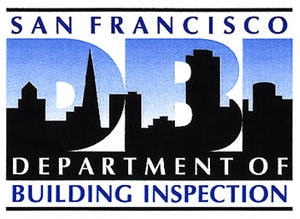 THANK YOU
9